La Gestió Col·laborativa de laMedicació (GUIA GAM):Un projecte de recerca i accióparticipativa en salut mental
RECERCAIXA 2016
GRUP IMPULSOR
UNIVERSITAT ROVIRA I VIRGILI
Departament d’Antropologia/Medical Anthropology  Research Center (MARC)

UNIVERSITAT OBERTA DE CATALUNYA
Departament de Psicologia i Ciències de l'Educació  

Investigadors principals: 
	Àngel Martínez Hernáez (URV)
	Assumpció Pié Balaguer (UOC)
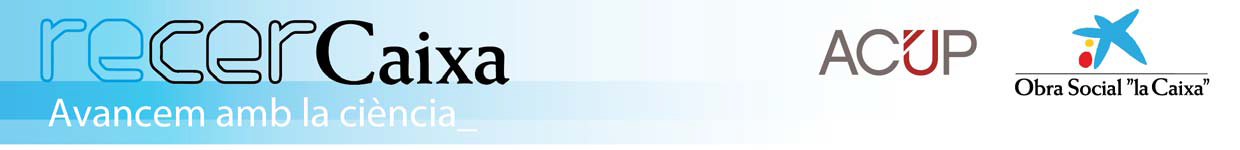 INTRODUCCIÓ
ANTECEDENTS. EL CONSUM DE PSICOFÀRMACS.
ELEMENTS CLAU DE LA RECERCA.
ANTECEDENTS.
La Gestion Autonome de la médication (GAM), és una iniciativa desenvolupada a inicis dels anys noranta al Quebec (Canadà) per equips de recerca en col·laboració amb la societat civil i, especialment, amb els usuaris dels serveis de  salut mental i els seus defensors (advocacy groups). 


En els últims anys aquesta experiencia s’ha traslladat a Brasil sota el marc de L’Alliance Internationale de Recherche Universités - Communautés, Santé Mentale et Citoyenneté (ARUCI-SMC). En Brasil el projecte s’ha desenvolupat a les Universitats Publiques dels Estats de São Paulo, Rio Grande do Sul i Rio de Janeiro.
CONSUM DE PSICOFÀRMACS.
El consum de psicofàrmacs, especialment de anti-psicòtics, ha estat i es, un repte de primera magnitud per a les polítiques de salut mental. 

Entre un 25 i un 50% de les persones amb un diagnòstic d’esquizofrènia afirmen no sentir-se satisfetes amb la medicació que prenen habitualment. Els efectes secundaris i els riscos per la salut (augment de pes, risc de síndrome  metabòlica, etc.), així com els significats socials associats a aquest tipus de fàrmacs, són factors que dificulten l’aliança terapèutica. 

Algunes recerques apunten que la prescripció de dosis altes de medicació anti-psicòtica s’associen a la presència de més efectes secundaris que dificulten l’adherència al tractament i, en conseqüència, afavoreixen l’aparició de més crisis, ingressos hospitalaris i un efecte negatiu en la satisfacció dels usuaris (Fowler et al, 1999; Lieberman et al, 2005).

Des de diferents organitzacions (usuaris i professionals) es demana la possibilitat de crear mecanismes de participació i co-responsabilització dels usuaris envers el seu tractamanet.
Elements clau de la RECERCA.
Recerca etnogràfica i qualitativa dissenyada per un equip inter-disciplinar, juntament amb un grup d'usuaris, cuidadors i professionals de la salut mental.

Recerca orientada a la implementació de polítiques de salut integradores i sostenibles dins de l’àmbit de la salut mental que permetin la promoció de la participació entre aquest col·lectiu i l’assoliment d’un nivell ple de ciutadania.

La filosofia GCM pren com a base el reconeixement del saber profà i facilita el posicionament actiu i el rescat de les condicions formals i informals de ciutadania. Això és possible per implicar una visió centrada en la vida de les persones. La GCM permet també una dimensió  d’horitzontalitat que possibilita la co-responsabilització amb els tractaments i disminueix la conflictivitat coneguda entre els diferents actors que sovint participen d’aquest procés: usuaris, professionals, familiars i comunitat més amplia.
CONTINGUTS DEL PROJECTE
OBJECTIUS I METODOLOGIA.
OBJECTIU general.
L’objectiu general  d’aquest projecte és adaptar l’experiència de la GCM (Gestió Col·laborativa de la Medicació) a l’àmbit català i desenvolupar-la mitjançant  l’edició d’una Guia GCM específica que, després d’una intensa recerca etnogràfica i qualitativa  focalitzada, serà dissenyada per un equip inter-disciplinar, juntament amb un grup d'usuaris, cuidadors  i professionals de la salut mental, així com disseminar, utilitzant el potencial de Radio Nikosia (www.radionikosia.org ) i altres canals de comunicació, 
els resultats de la iniciativa.
OBJECTIUS específics.
1) Analitzar les experiències GCM en els àmbits on han estat desenvolupades 
mitjançant la revisió de la literatura i l'intercanvi amb els equips de Canadà i 
Brasil. 

2) L'estudi de la gestió de medicaments a Catalunya mitjançant una anàlisi 
qualitativa i etnogràfica en dos centres de salut mental d'adults de la xarxa 
pública d'atenció en salut mental de Catalunya (CSMA Badalona 2 i CSMA Nou 
Barris). 
	
3) Elaboració d’una Guia GCM adaptada a la realitat social i cultural de 
Catalunya mitjançant una recerca etnogràfica.
OBJECTIUS específics.
4)  Disseminació dels resultats en circuits científics, però també en l’àmbit dels 
usuaris, professionals i familiars mitjançant alguns canals com l’Associació Socio-
Cultural Radio Nikosia, que participarà activament en aquest projecte. La 
disseminació suposarà també la creació d’un  document audiovisual.


5) Auto-avaluació del projecte mitjançant tècniques qualitatives com l’auto- 
observació, l’autoetnografia, l’observació participant i els grups de discussió amb 
la participació d’investigadors, usuaris, cuidadors i professionals de la salut.
METODOLOGIA.
El projecte GAM utilitzarà una orientació qualitativa i participativa.

Aquesta metodologia es caracteritza fonamentalment per incorporar a les comunitats, grups i persones afectades en totes les fases del procés de recerca. Es basa en un diàleg sostingut entre els diferents participants que permeti  una millor comprensió de la situació i afavorir l’intercanvi, no només d’informació, sinó també d’afectes i valors (Fluehr-Lobban 2008). 

Els grups seleccionats per a la implementació de la GCM formaran part de l’equip de co-investigació ( dins del grup de treball “Laboratori Fer Recerca AMB”).
FASES DEL PROYECTE.
DURACIÓ ESTIMADA DEL PROJECTE

3 ANYS
Fase de anàlisis de documentació. 

Fase de Recerca Etnogràfica. 

Fase de creació de la guia e implementació prova pilot.

Fase d’avaluació.
DESENVOLUPAMENT
RECERCA ETNOGRÀFICA i CREACIÓ de la GUIA.
RECERCA ETNOGRÀFICA.
Es realitzarà una recerca etnogràfica sobre la gestió dels medicaments mitjançant l’elaboració d’un qüestionari no estructurat per l’entrevista en profunditat a informants clau. 

S’efectuaran les entrevistes a un mínim de 36 usuaris, 18 familiars i 18 professionals de la salut.

Aquestes entrevistes se realitzaran amb informants reclutats d’algunes de les entitats que participen  directa o indirectament (mitjançant la inclusió a l’equip de recerca d’alguns dels seus representants) d’aquest projecte: Fundació Congrés Català de Salut Mental (FCCSM), CSMA Nou Barris, CSMA Badalona 2, Associació Cultural Radio Nikosia, Cooperativa Aixec, entre altres).
INFORMANTS: criteris de reclutament.
Reclutament dels USUARIS participants a partir dels següents criteris: a) ser usuari dels 
serveis  públics de salut mental, b) tenir un diagnòstic de trastorn mental greu segons 
criteris  CATSALUT, c) ser consumidor de psicofàrmacs (incloent anti-psicòtics) des de fa 
com a  mínim un any, d) mostrar voluntat de participar en el projecte mitjançant un 
consentiment  informat i esclarit, i e) principi d’igualtat de gènere. Se seleccionaran 36 
participants.


Reclutament dels CUIDADORS participants atenent al criteri de conviure amb alguns dels 
usuaris i mostrar el seu consentiment informat. També se valorarà el principi d’igualtat de 
gènere. Se seleccionaran 18 participants.


Reclutament dels PROFESSIONALS DE LA SALUT MENTAL atenen als criteris de diversitat 
disciplinar  (psiquiatres, psicòlegs, infermers, treballadors socials i altres) i igualtat de 
gènere. Se  seleccionaran 18 participants.
RECERCA ETNOGRÀFICA, entrevistes.
Totes les entrevistes seran conduïdes per investigadors d’aquest projecte i/o amb formació i experiència de recerca en etnografia i recerca qualitativa. 

Els resultats seran testats en 3 grups focals formats per 6 usuaris, 2 familiars i 3 professionals cadascú, que permetran afinar l’anàlisi i resoldre dubtes. 

Els resultats seran compartits i debatuts a l’espai FerRecercaAmb i amb els membres de l’equip de Canadà i Brasil mitjançant videoconferència o trobades presencials. 

Addicionalment s’utilitzaran altres tècniques com l’auto-etnografia, l’anàlisi de documents elaborats pels propis participants i l’observació participant als CSMAs de Nou Barris i Badalona 2.
CREACIÓ DE LA GUIA (GCM – CAT).
La creació d’una Guia GCM se realitzarà en TRES FASES:

Primera Fase (grups de treball): Se crearan 3 grups de discussió de 11 participants (6 usuaris, 2 cuidadors i 3 professionals) amb els mateixos participants a les entrevistes i grups focals. 

Segona Fase (redacció): Se realitzarà un primer esborrany amb l’aportació dels tres grups.  L’esborrany s’enviarà a 7 membres externs significats, pels seu coneixement del tema, per la seva revisió i serà objecte de debat al Laboratori FerRecercaAmb (veure Objectiu 4). Se redactarà una  versió de la Guia GCM.

Tercera Fase (implementació): Es crearà un grup pilot d’implementació a partir de la participació dels agents implicats en les anteriors fases. Els centres d’implementació seran el CSMA Nou Barris i el CSMA Badalona 2. Aquest projecte pilot serà d’utilitat per redactar una versió definitiva de la guia  GCM.
AVALUACIÓ DEL PROJECTE
AVALUACIÓ DEL PROJECTE
S’utilitzaran tècniques qualitatives com l’autoobservació, l'autoradiografia, l’observació participant i els grups de discussió amb la participació d’investigadors, usuaris, cuidadors i professionals de la salut. 

L’instrument per avaluar, diagnosticar i solucionar els imprevistos vinculats amb el contingut del projecte serà el Laboratori FerRecercaAmb, un espai col·laboratiu de treball integrat de forma paritària per persones usuaris, professionals i familiars. 

El Comitè d’Ètica Assistencial de la Fundació Congrés Català de Salut Mental tindrà un paper central per assessorar sobre els impactes imprevistos. 

Sense perjudici d’aquests funcionament transversal, la gestió quotidiana del projecte serà desenvolupada sota la responsabilitat dels IPs d’aquesta proposta i dels seus centres de recerca.
OBJECTIUS
ACTIVITATS
Revisió bibliogràfica i creació 
Laboratori  FerRecercaAmb. 




Recerca etnográfica. Grups de 
Treball i Entrevistes. 







Grups de Treball. 


Grups de Treball.
Publicacions científiques, participació en 
congressos, mitjans de comunicació, 
elaboració documental. Projecció nacional e 
internacional. 

Auto-etnografia, l’observació participant i
grups de discussió
Anàlisis experiències prèvies.


L'estudi de la gestió de 
medicaments en dos centres de 
salut mental d'adults de la xarxa 
pública d'atenció en salut mental 
de Catalunya (CSMA Badalona i 
CSMA Nou Barris). 

Elaboració Guia GCM Catalunya.  

Prova pilot. 
Disseminació de l'experiència 



Avaluació del projecte.
PROJECCIÓ SOCIAL
DISEMINACIÓ DELS RESULTATS I EXPECTATIVES TRANSFORMADORES.
DISEMINACIÓ DELS RESULTATS
La divulgació i projecció social es realitzarà en primera instància a les diferents associacions i serveis  que participen d’aquest projecte. 


Les experiències prèvies tant a Canada com a Brasil mostren la utilitat de la Guia com a eina utilitzada dins de la xarxa d'atenció i salut mental amb el propòsit de constituir  una bona pràctica d’atenció en salut mental.
DISEMINACIÓ DELS RESULTATS
Publicacions científiques en revistes d’impacte, llibres i presentacions en congressos d’àmbit nacional i internacional.
Publicació de la guia GCM i disseminació de la mateixa mitjançant l’Associació
     Sociocultural Radio Nikosia i altres canals de comunicació
Creació d’un web-site específic que  inclourà un fòrum on participaran usuaris, cuidadors i professionals. 
Creació d’un document  audiovisual sobre el projecte i els seus resultats en accés obert i subtitulat en diferents llengües
Creació del Laboratori FerRecercaAmb, un espai de treball i recerca amb caràcter estable, que  impliqui conjuntament usuaris, professionals, cuidadors i investigadors amb la finalitat de proposar contribucions. 
Realització d’una jornada final oberta als diferents col·lectius implicat i amb la participació dels equips de Canadà i Brasil.
EXPECTATIVES TRANSFORMADORES
La GCM és un instrument que pot servir per modificar la cultura assistencial en salut mental en termes d'introduir les necessitats subjectives dels usuaris i d'aquesta manera humanitzar les pràctiques Sanitàries. 

És una  proposta que conflueix amb programes existents en el nostre context, com el Pla Interdepartamental  d'Atenció i Interacció Social i Sanitària (PIAISS) de la Generalitat de Catalunya, que considera les  necessitats i realitats de la persona implicant-les en la presa de decisions assistencials i clíniques. 

També és congruent amb les noves directrius de l’OMS de potenciar el benestar a partir de polítiques  centrades en els individus i grups socials.
EQUIP RECERCA
Equip Catalunya: Angel Martínez Hernáez, Asunción Pié Balaguer, Martín Correa-Urquiza, Susan M. DiGiacomo, Jordi Marfà Vallverdú Maria-Antonia Martorell-Poveda, Leticia Medeiros-Ferreira Dolors Ódena Bertrán, Elisa Alegre-Agís, Natàlia Lledó Carceller Maicas,  Andrea Garcia-Santesmases, Xavier Cela Bertran, Nicolás Morales i Mercedes Serrano Miguel.

Equip Brasil:  Ricardo Burg Ceccim, Analice de Lima Palombini, Alcindo Antonio Ferla, Márcio Mariath Belloc, Rosana Teresa Onocko Campos, Károl Veiga Cabral, Marília Silveira i  Lívia Zanchet.

Equip Canada: Lourdes Rodríguez del Barrio.
ASSOCIACIONS I DISPOSITIUS QUE PARTICIPEN D’AQUEST PROJECTE
Fundació Congrés Català de Salut Mental (FCCSM))
Centre de Salut Mental d’Adults Nou Barris
Centre de Salut Mental d’Adults Badalona 2
Associació Sociocultural Radio Nikosia
Cooperativa Aixec
Saräu. Associació per l’Oci Inclusiu
Federació Salut Mental Catalunya
MOLTES GRACIES PER LA COL·LABORACIÓ